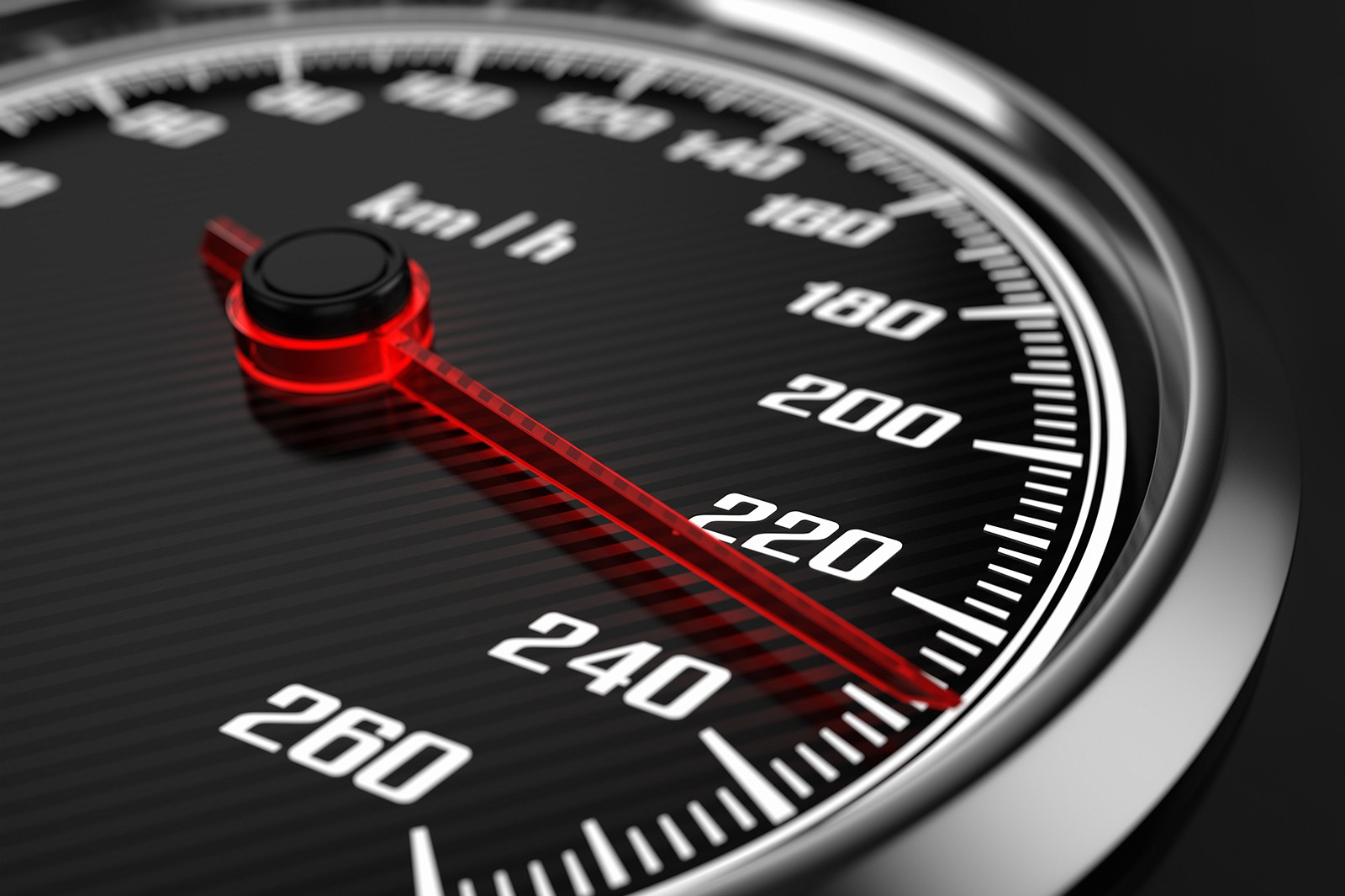 Chapitre 6
p. 243 à 252
Introduction à la vitesse de réaction
Chapitre 6
p. 243 à 252
Quelles sont les ressemblances et différences entre les images suivantes?
2 C6H10O5(s) + 12 O2(g)  12 CO2(g) + 10 H2O(g)
2 C6H10O5(s) + 12 O2(g)  12 CO2(g) + 10 H2O(g)
4 Fe(s) + 3 O2(g)  2 Fe2O3(s)
4 Fe(s) + 3 O2(g)  2 Fe2O3(s)
Oxydation lente
Oxydation rapide
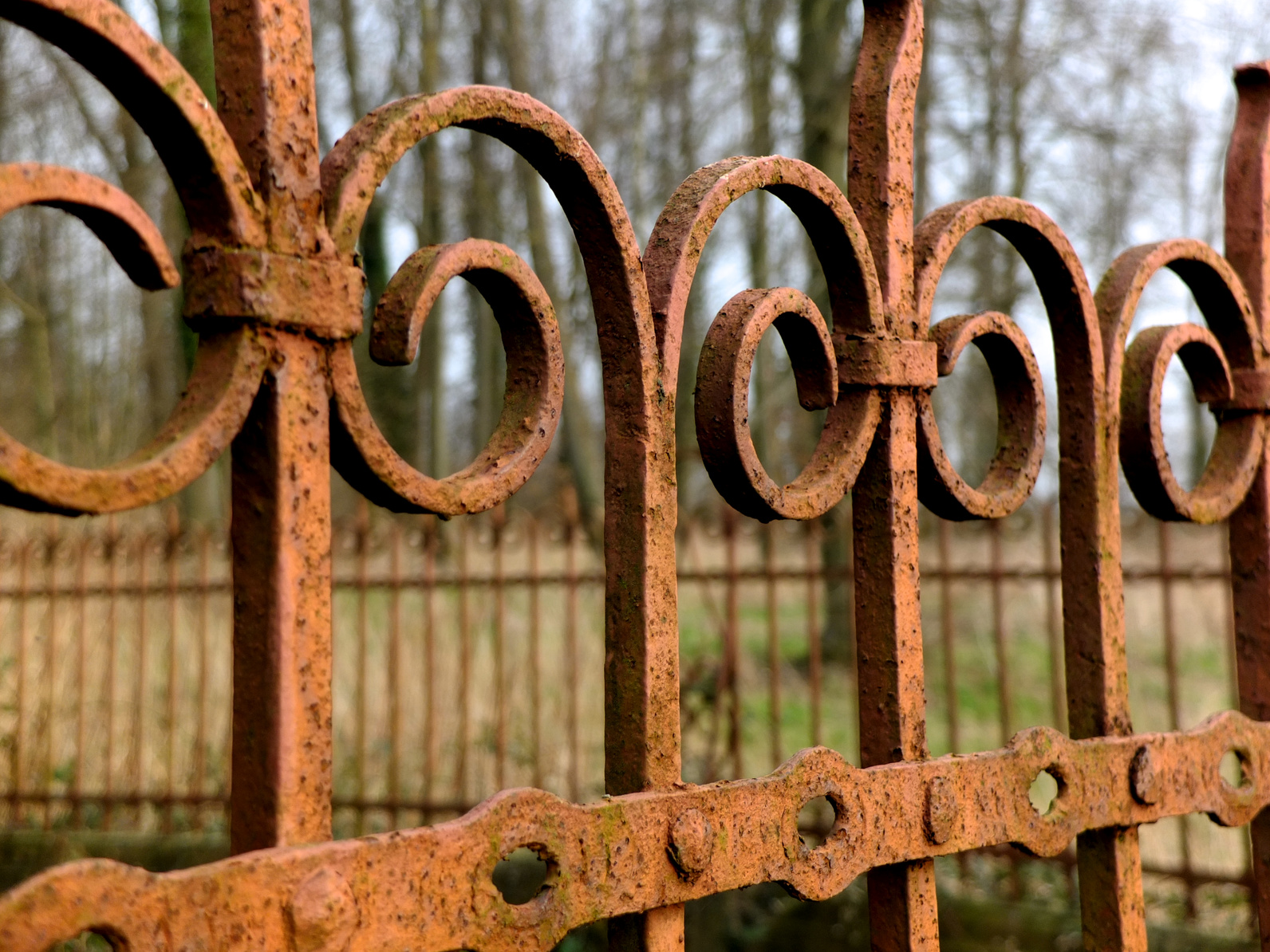 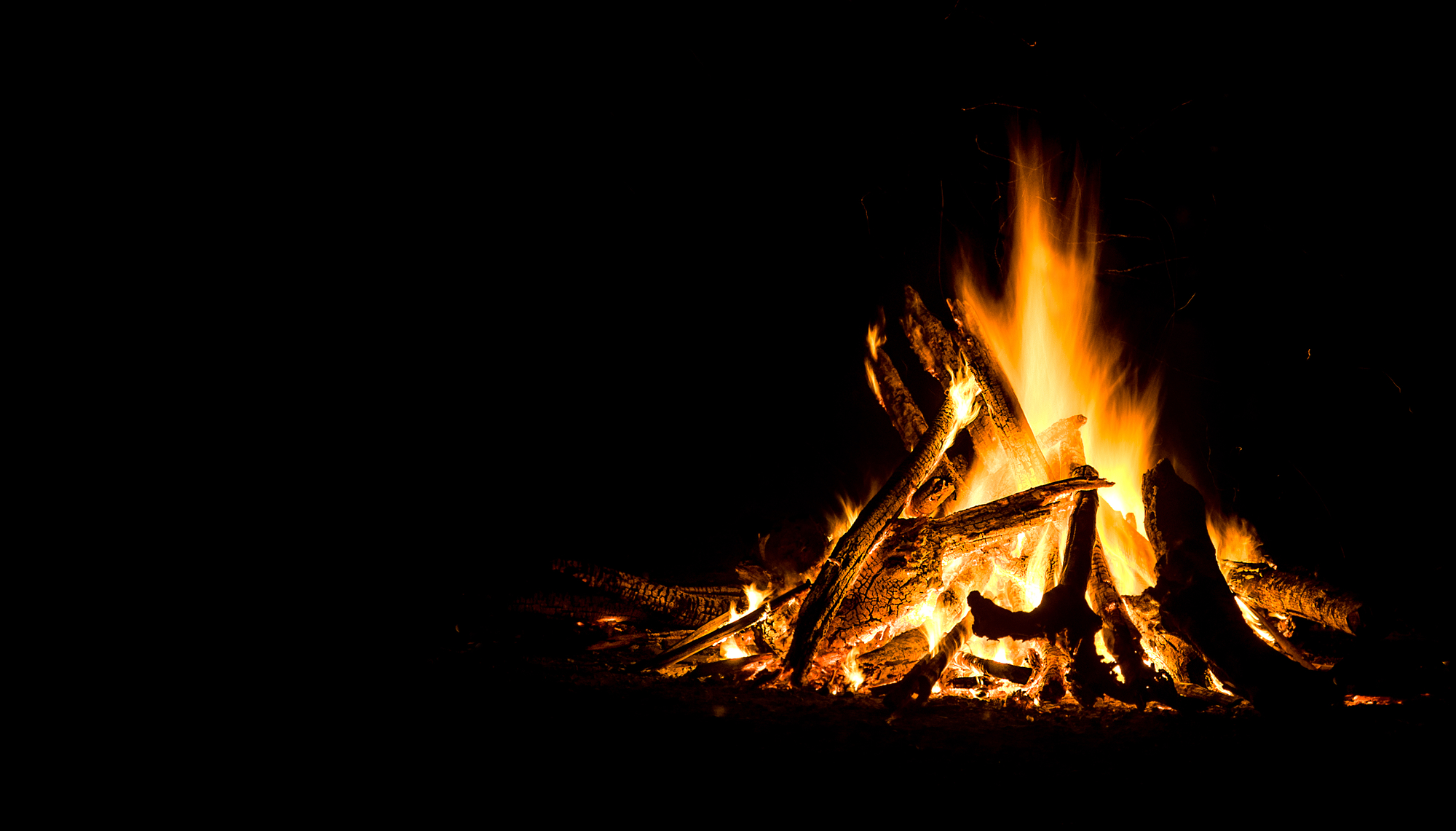 Chapitre 6
p. 243 à 252
Réaction d’oxydoréduction (enrichissement)
Une réaction d’oxydoréduction (ou réaction rédox) se produit lorsqu’il y a un échange d’électrons. Bref, il y a un échange d’électrons du réducteur à l’oxydant.
Lors de cette dernière, il y aura:
une substance qui capte des électrons (oxydant)
et une substance qui perd des électrons (réducteur).
Demi-réaction d’oxydation:
Agent réducteur  Oxydé + ne-
Demi-réaction de réduction:
Agent oxydant + ne-  Réduit
Chapitre 6
p. 245
Vitesse
Il existe plusieurs façon de mesurer une vitesse. Normalement, le contexte vous indique l’unité appropriée.
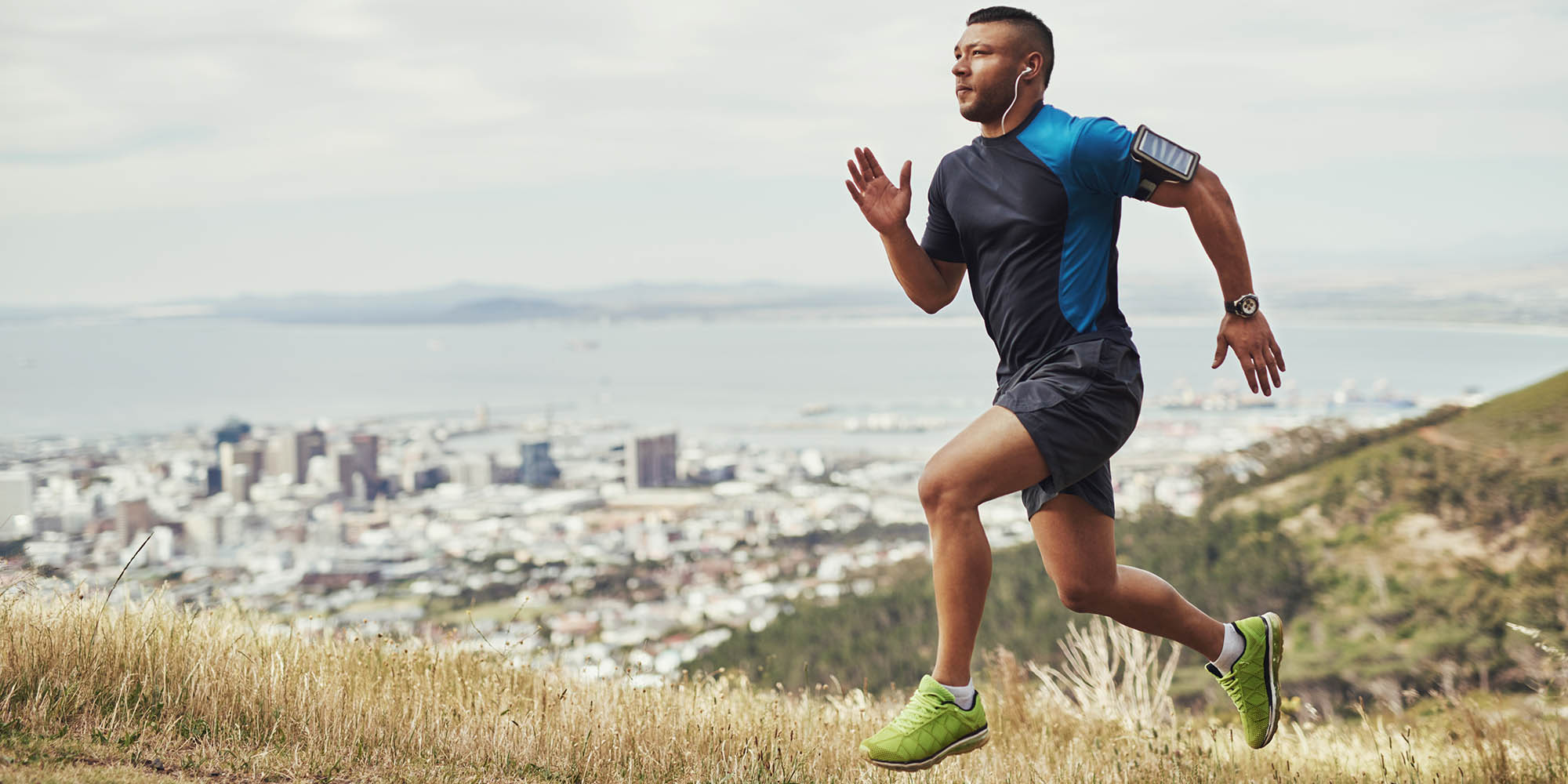 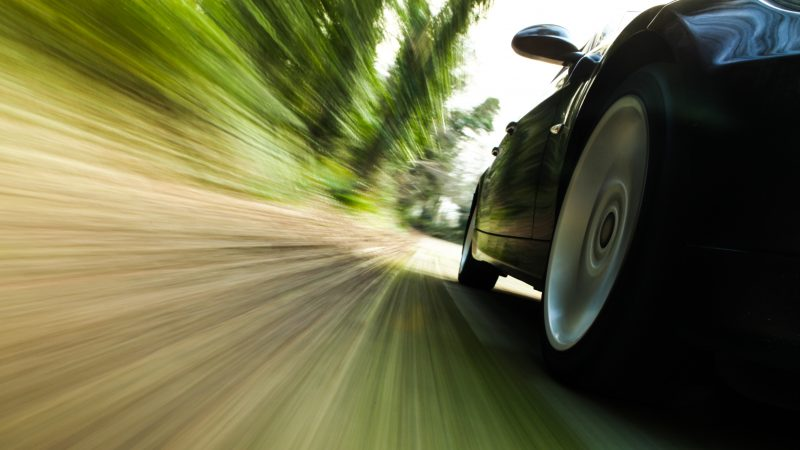 Chapitre 6
p. 244-245
Par convention, les vitesses de réaction sont toujours des valeurs positives. Ceci s’applique aussi pour la vitesse de réaction des réactifs.
Vitesse de réaction
Définition:
La vitesse de réaction correspond à la variation de la quantité de produits ou de réactifs par unité de temps.
Variation de la quantité d’un des produits 
(quantité de produit finale – quantité de produit initiale)
L’intervalle de temps considéré
(temps 2 – temps 1)
Vitesse
Chapitre 6
p.246
Vitesse de réaction
Chapitre Révision 
p. 14-15
Concentration molaire (M)
La concentration d’une solution se calcule en prenant le nombre de moles en le divisant par le volume (V).
Chapitre Révision 
p. 14-15
Concentration molaire (M)
La concentration d’une solution se calcule en prenant le nombre de moles en le divisant par le volume (V).
Volume
Unité: L
Vous devez respecter les unités de mesure.
Chapitre 6
p.255 #6
Exemple p. 255 #6
1- Données
2- Formule
3- Calculs
4- Réponse
Chapitre 6
p.252
Interprétation graphique de la vitesse
6.8: La concentration de H2O2 en fonction du temps
0,1
0,2
0,3
0,4
0,5
0,6
0,7
0,8
0,9
2
4
5
6
8
3
7
9
10
1
Temps (min)
Chapitre 6
p.252
Vitesse instantanée d’une courbe (enrichissement)
Pour trouver la vitesse instantanée, il faut utiliser la tangente. 
Elle donne la vitesse à un moment précis de la réaction, en d’autres mots, c’est une photo à un moment précis de la réaction.
Une méthode d’approximation vous sera montrée dans votre cours de physique.
6.9: La concentration de H2O2 en fonction du temps (vitesse instantanée)
Δt1
Δt2
0,1
0,2
0,3
0,4
0,5
0,6
0,7
0,8
0,9
2
4
5
6
8
3
7
9
10
1
Temps (min)
Chapitre 6
p.252
Vitesse instantanée d’une courbe (enrichissement)
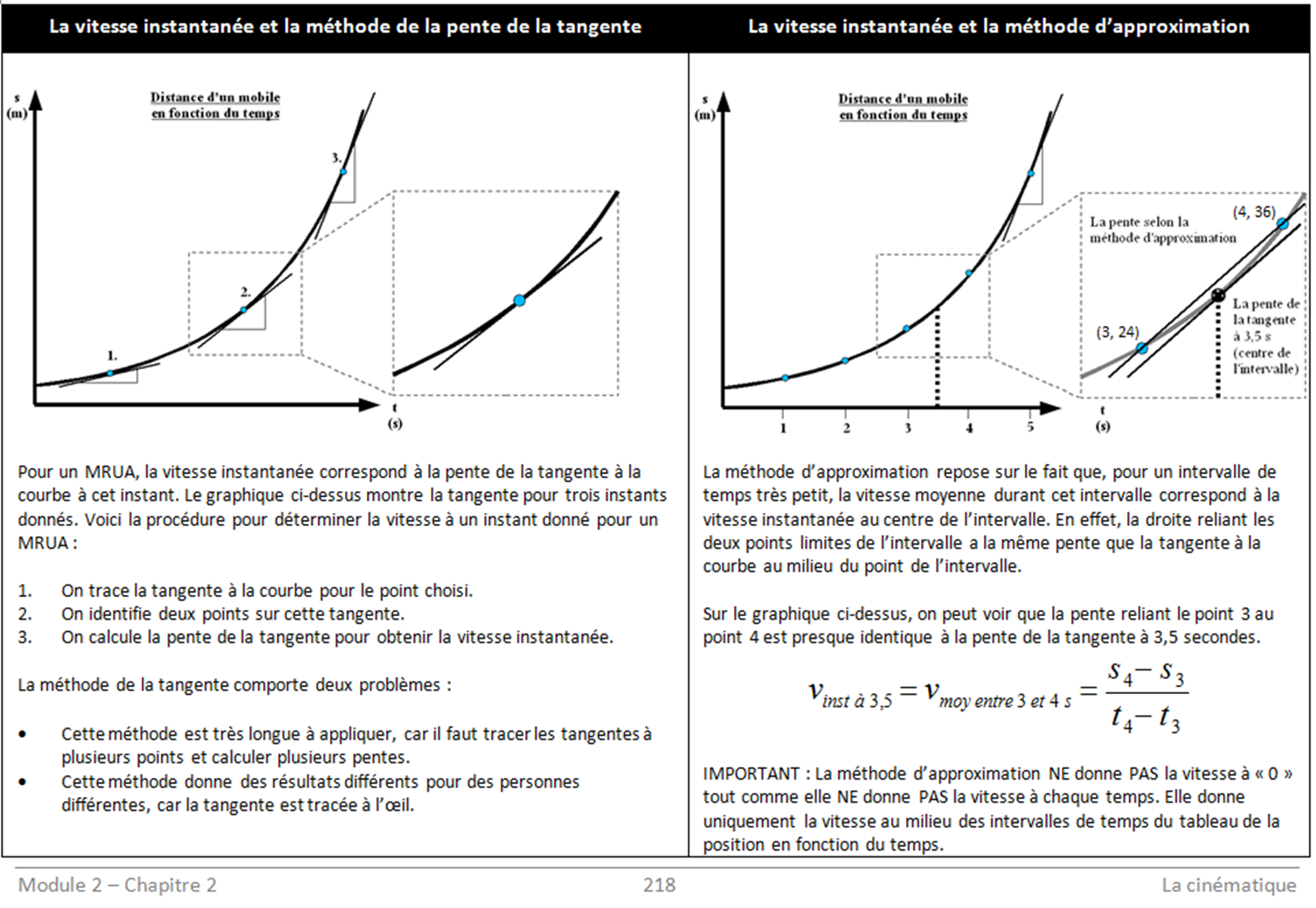 Chapitre 6
p.250-251
Vitesse générale de réaction
6.7: La concentration des réactifs et des produits en  fonction du temps
2,5
H2(g) + I2(g)  2 HI(g)
H2(g) + I2(g)  2 HI(g)
Concentration de HI
1 mol réagit 1 mol pour former 2 mol
Concentration de H2 et de I2
1,0
1,0
1,5
2,0
60
40
20
Temps (s)
Chapitre 6
p.250-251
Vitesse générale de réaction
H2(g) + I2(g)  2 HI(g)
6.7: La concentration des réactifs et des produits en  fonction du temps
2,5
1 mol réagit 1 mol pour former 2 mol
Concentration de HI
Concentration de H2 et de I2
1,0
1,0
1,5
2,0
60
40
20
Temps (s)
Chapitre 6
p.250-251
Vitesse générale de réaction
H2(g) + I2(g)  2 HI(g)
6.7: La concentration des réactifs et des produits en  fonction du temps
2,5
1 mol réagit 1 mol pour former 2 mol
Concentration de HI
Concentration de H2 et de I2
1,0
1,0
1,5
2,0
60
40
20
Temps (s)
Chapitre 6
p.250-251
Vitesse générale de réaction
Ainsi, la vitesse générale de réaction met en relation les différentes vitesses selon le coefficient de l’équation chimique balancée.
Donc, si nous avons la réaction chimique suivante:
aA + bB  cC + dD
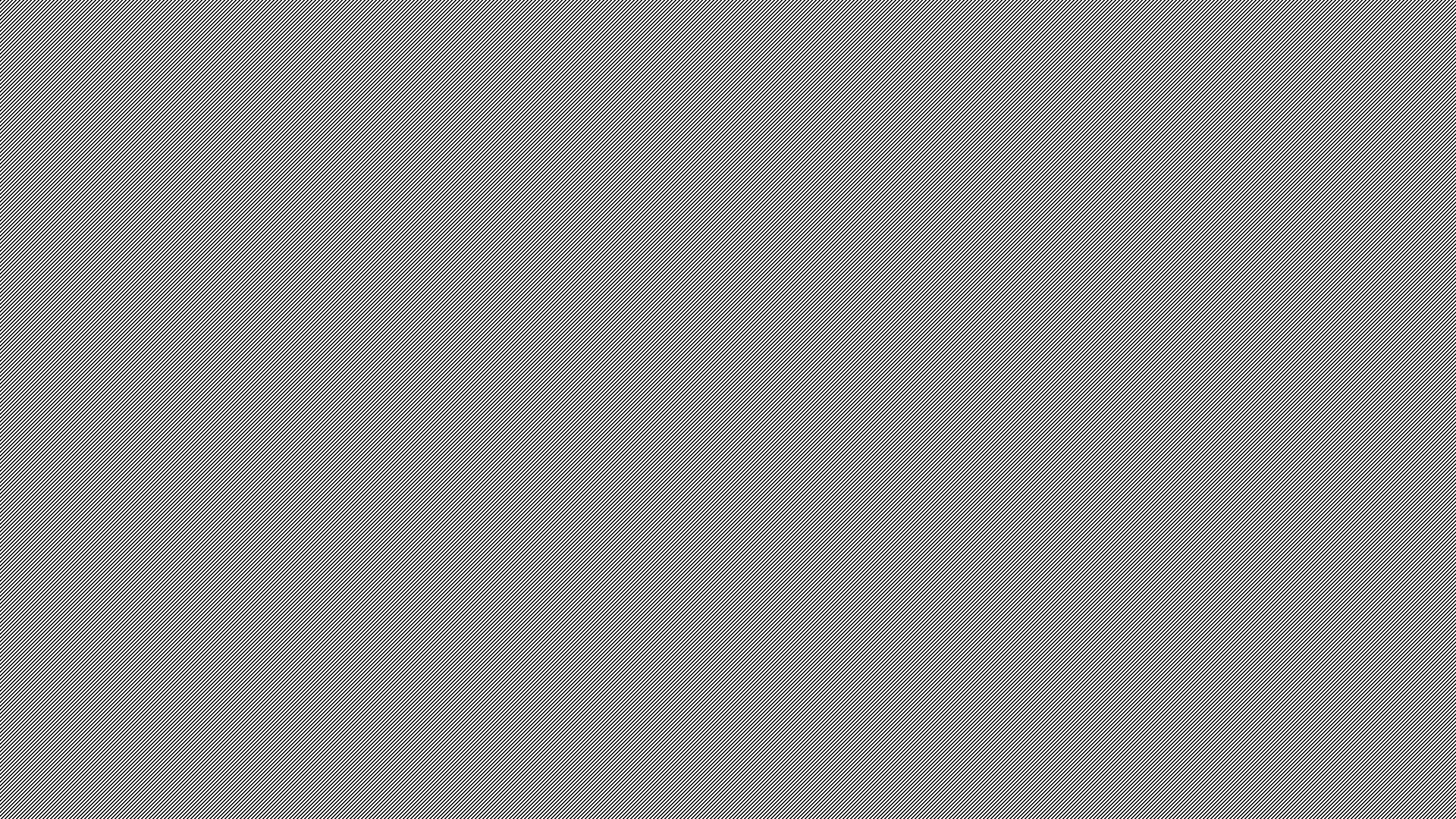 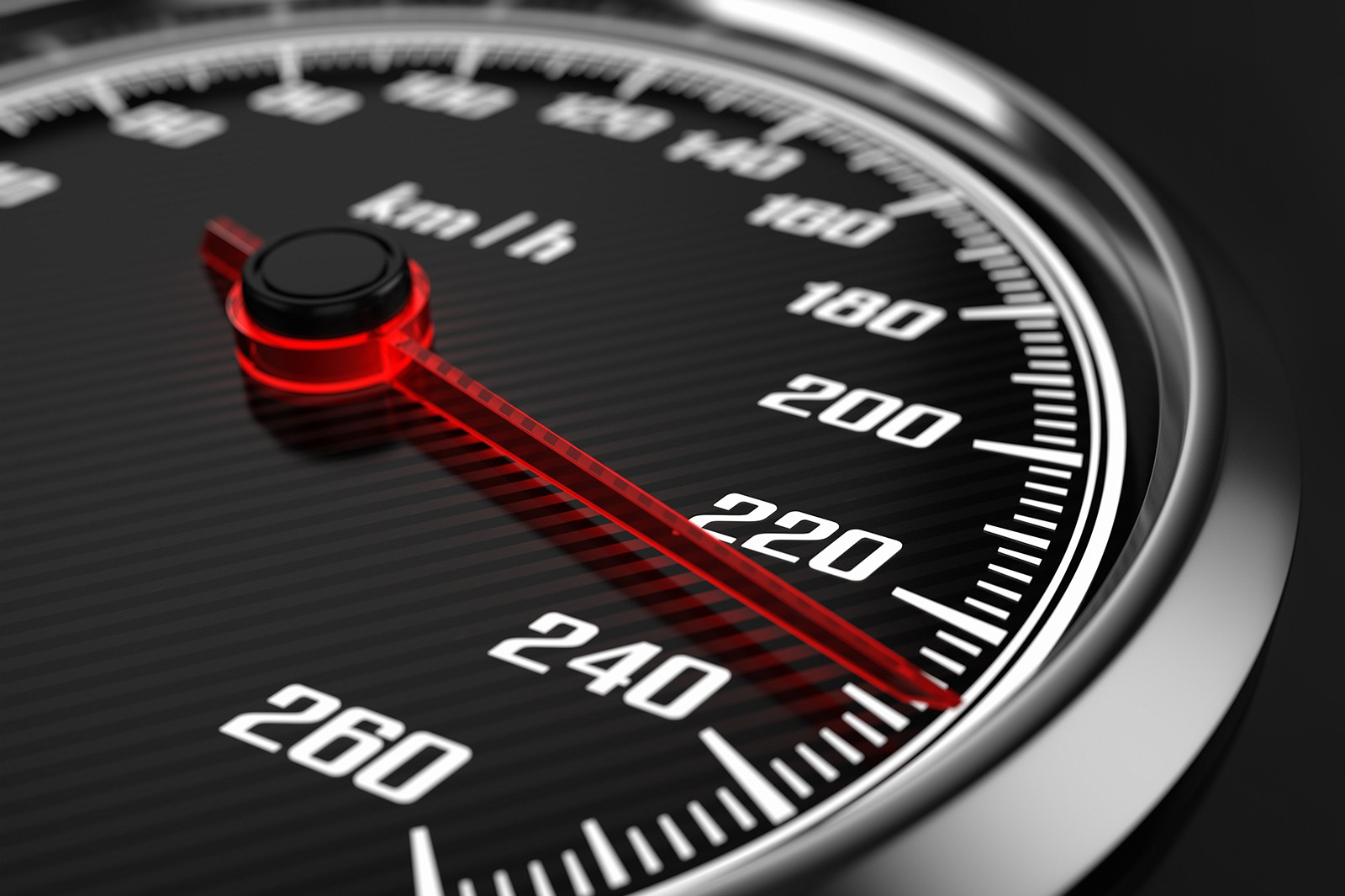 Chapitre 6
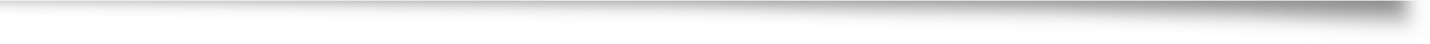 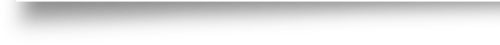 Devoir
Chapitre 6
Devoir
Aujourd’hui: p. 253 # 1 à 12 (sauf #5)
Prochain cours: p. 264 # 1 à 3
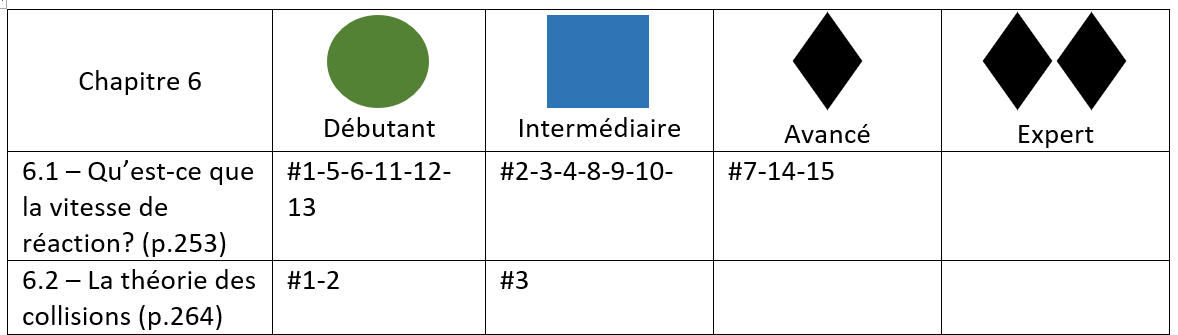